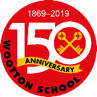 Ancient Greece Knowledge Organiser Y5-6 Term 1
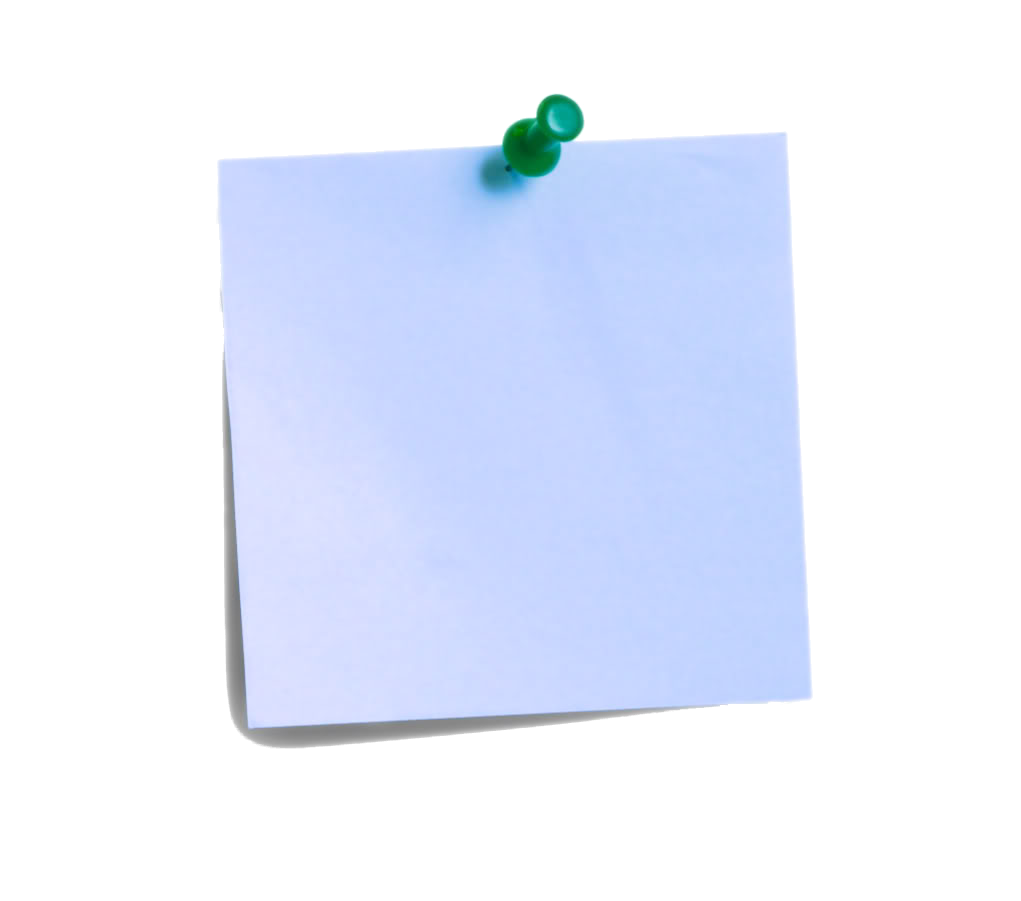 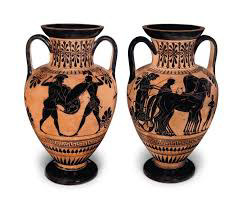 Key Vocabulary 
Philosophy – a way of thinking about the world and the universe.
Democracy – allowing citizens to make their own decisions for their personal life
Temple – a building devoted to worshiping a god or goddess
Spartans – They believed a strict upbringing was essential to make an effective soldier
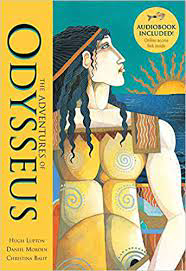